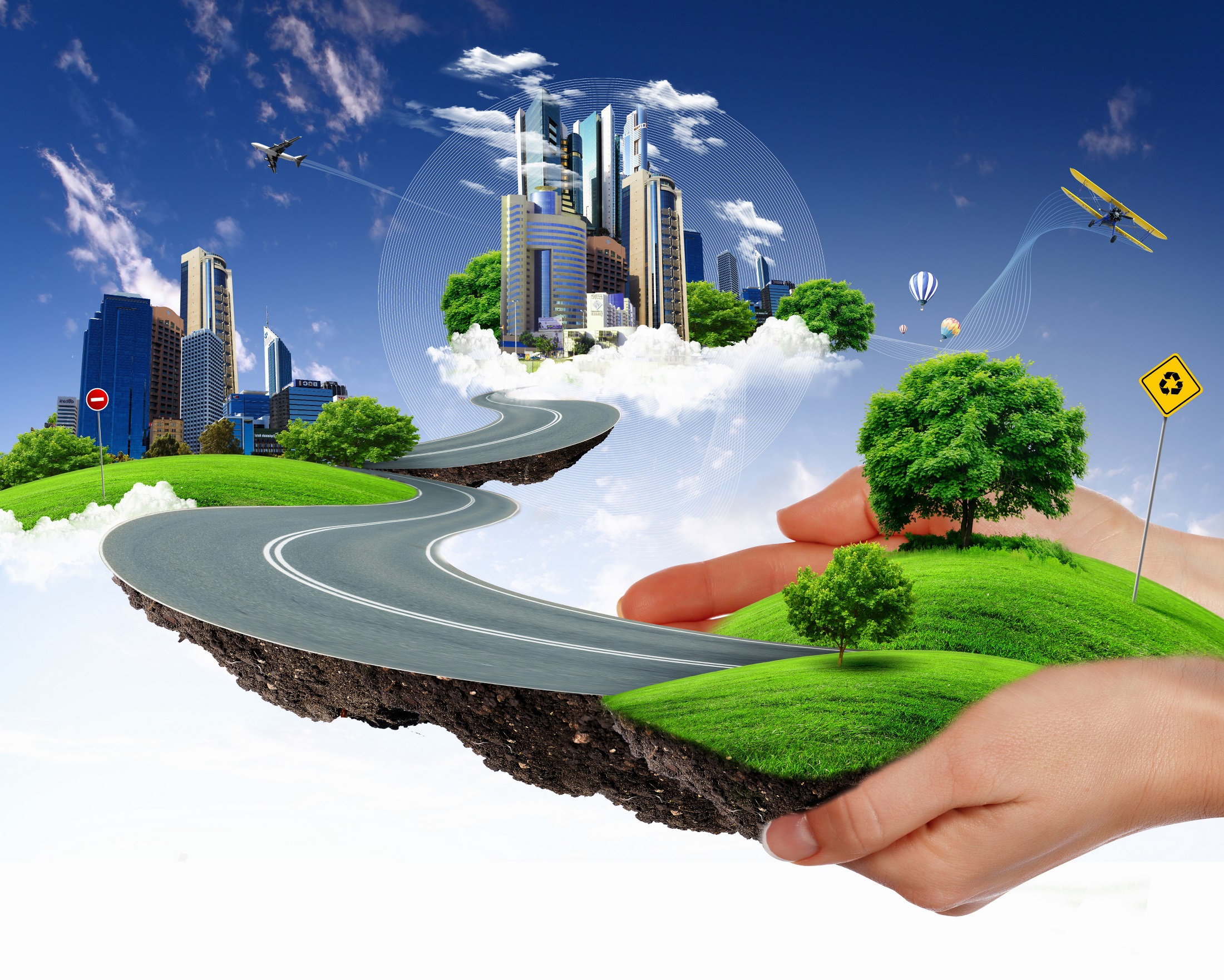 Соціально-екологічний проект на тему :
Прийде час, коли люди будуть дивитися 
на вбивцю тварини так само, 
як вони дивляться зараз на вбивцю людини.
Леонардо да Вінчі

Людина — єдина тварина, що заподіює іншим біль, 
не маючи при цьому жодної іншої мети. 
Артур Шопенгауер
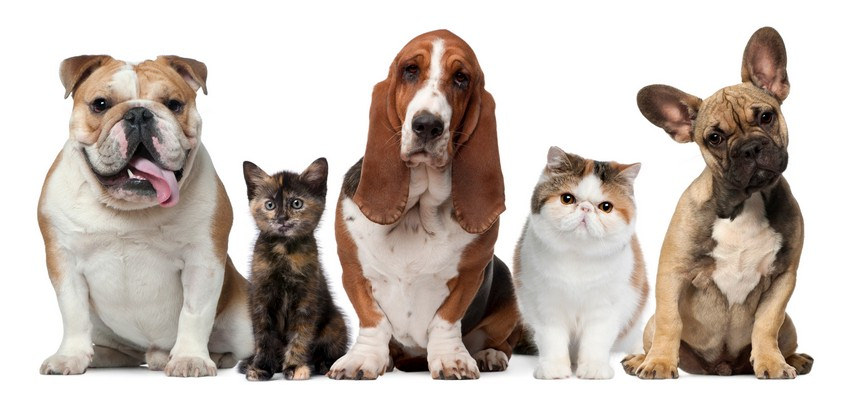 Готель для тварин
 «Відповідай за тих, кого приручив»
Мета роботи:
створення готелю для домашніх тварин на базі станції натуралістів
Завдання роботи:
Розкрити важливість питання безпритульності тварин, зібрати і проаналізувати інформацію з проблеми бездомних тварин, визначити причини її виникнення;
Вивчити Закон України про домашніх тварин;
Донести мешканцям міста важливість відповідальності, піклування, турботливого ставлення до братів наших менших;
 Спланувати та реалізувати в м. Каховка соціально-екологічний проект «Відповідай за тих, кого приручив»
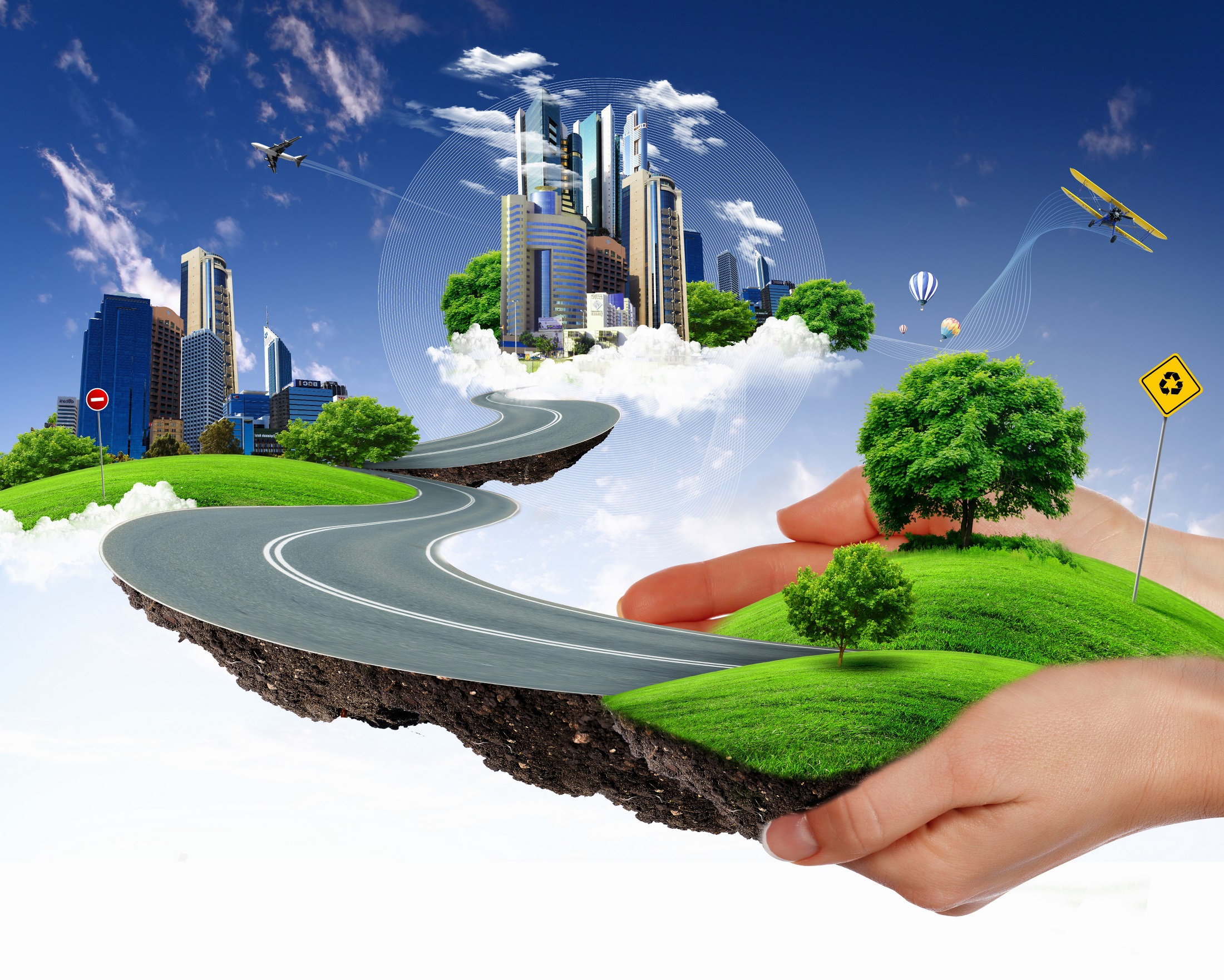 Соціально-екологічний проект на тему :
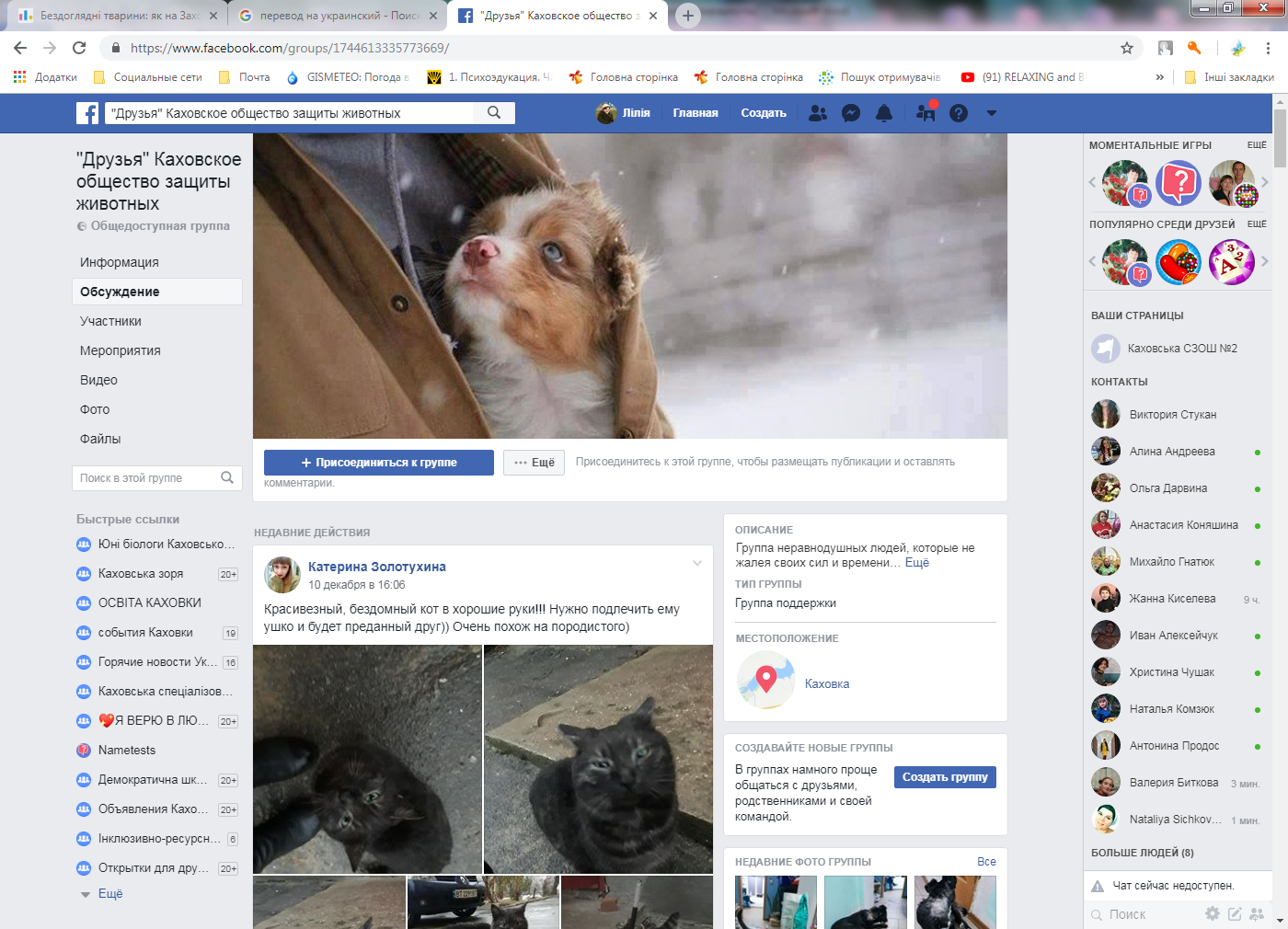 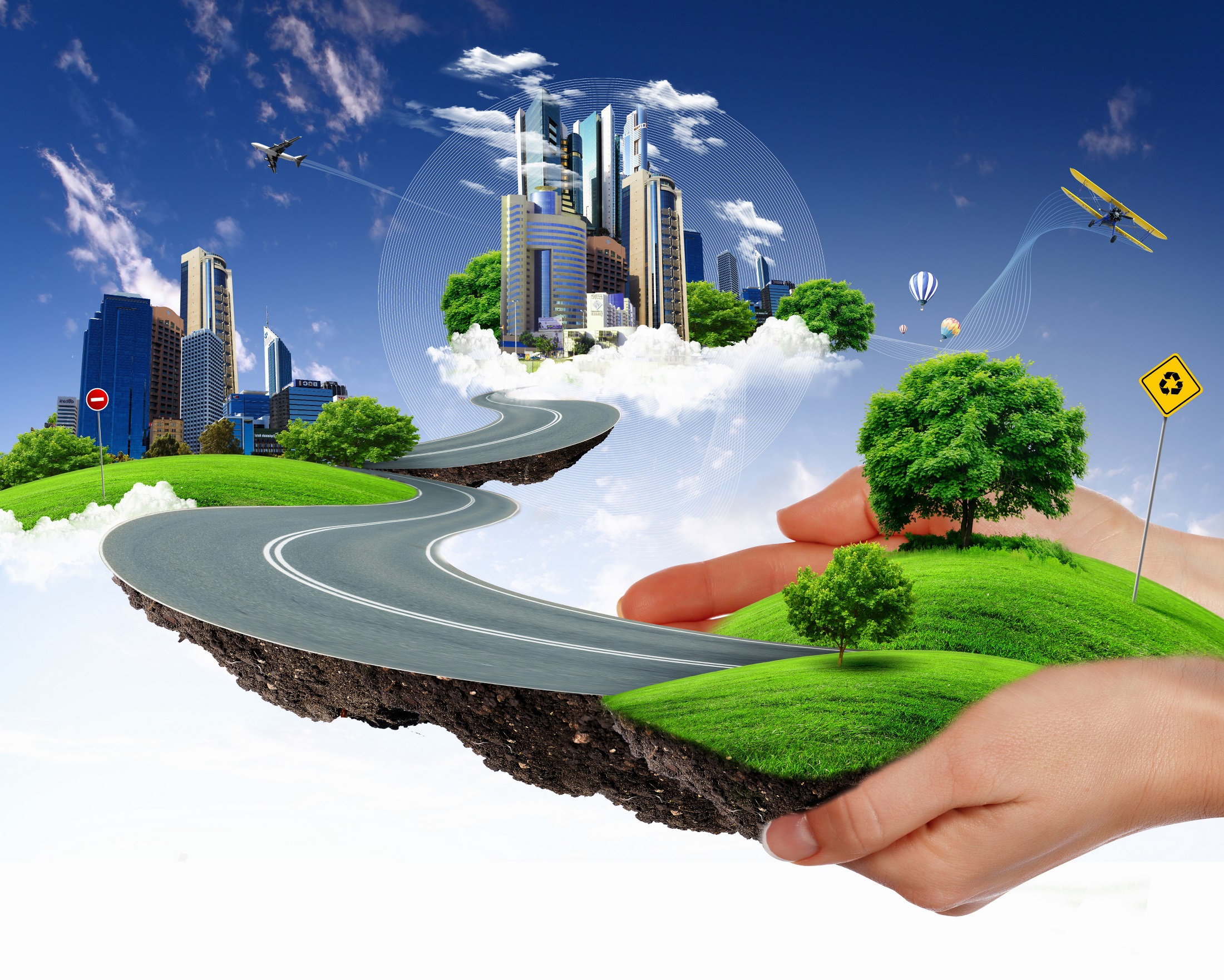 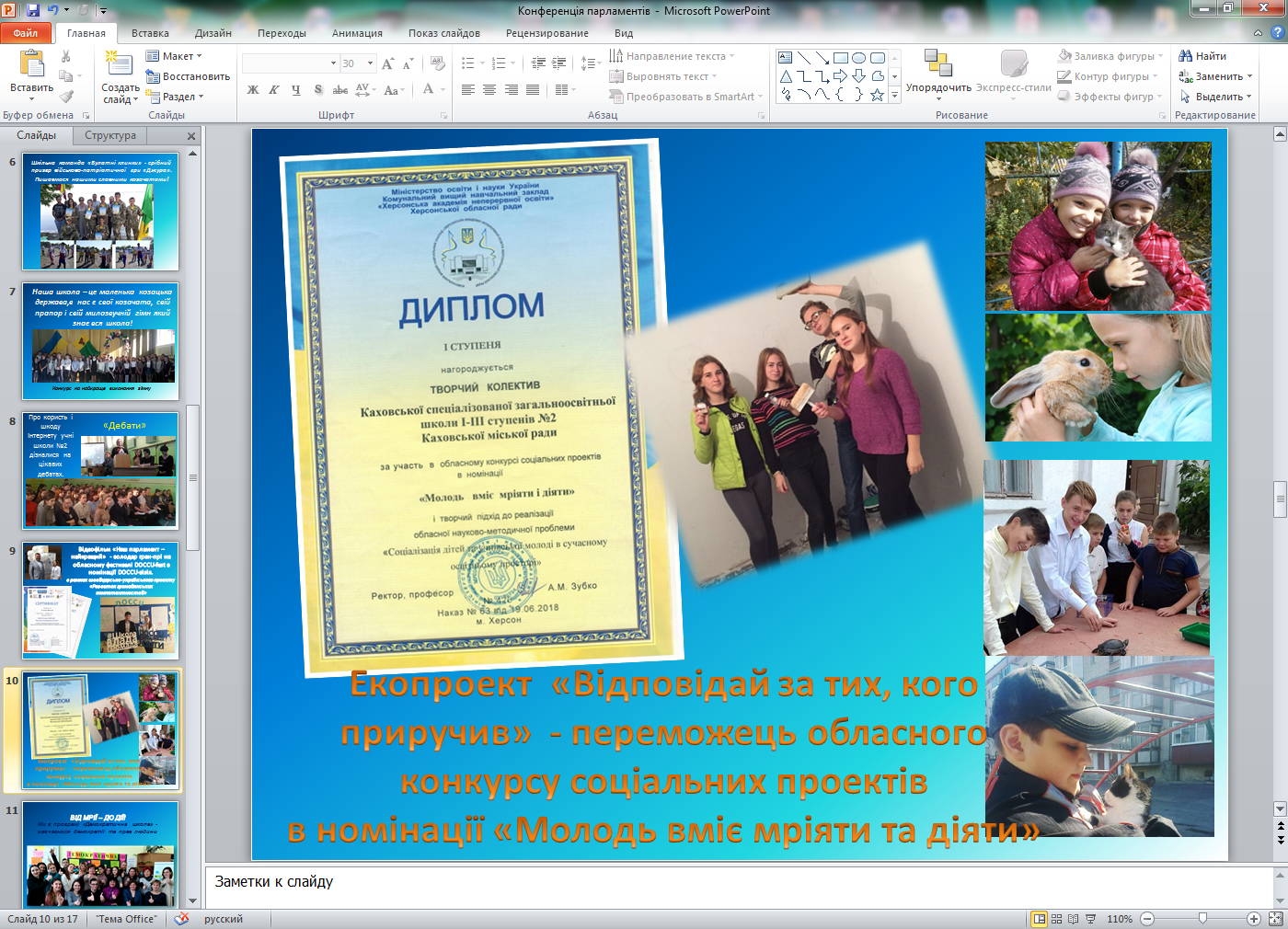 Соціально-екологічний проект на тему :
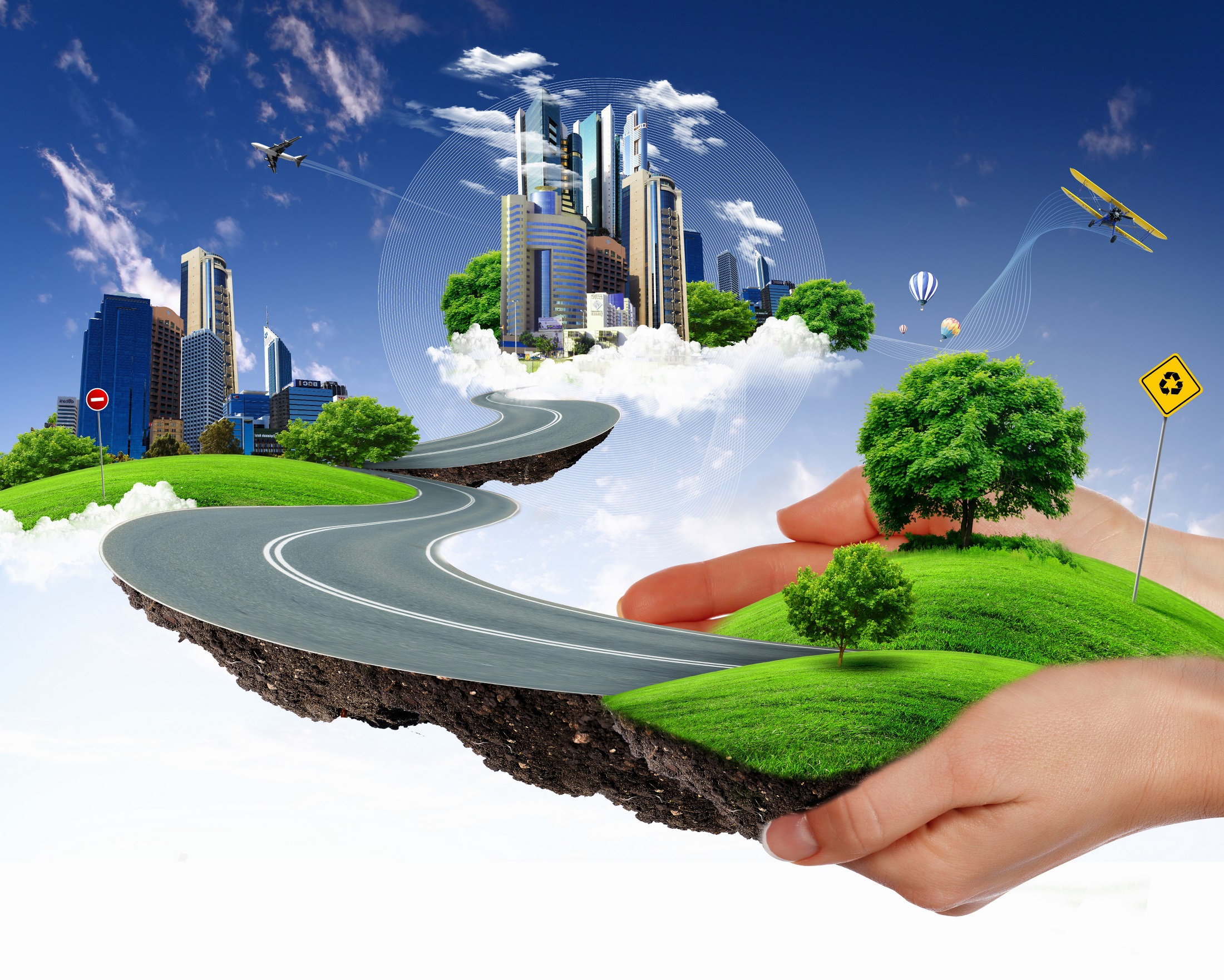 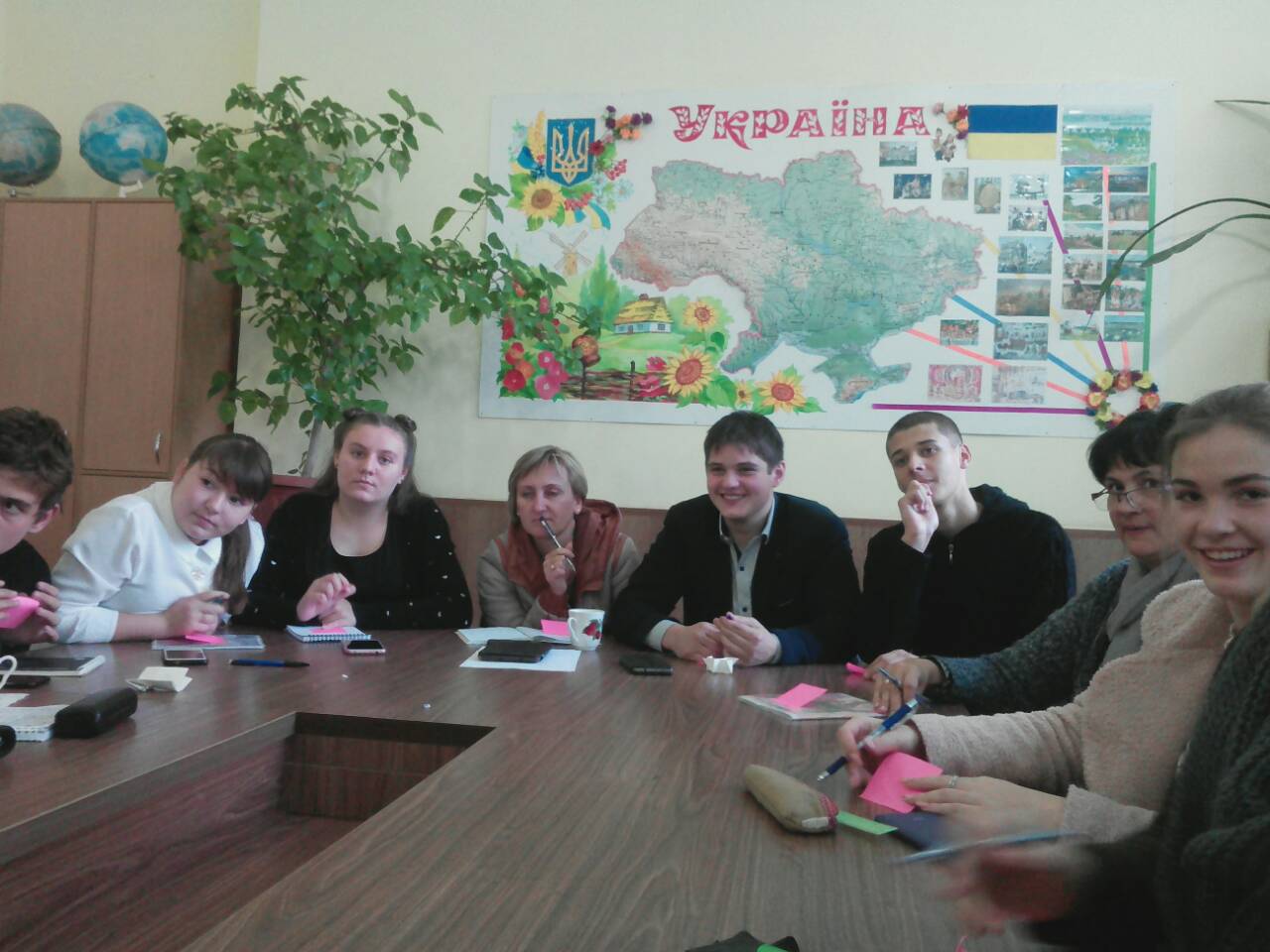 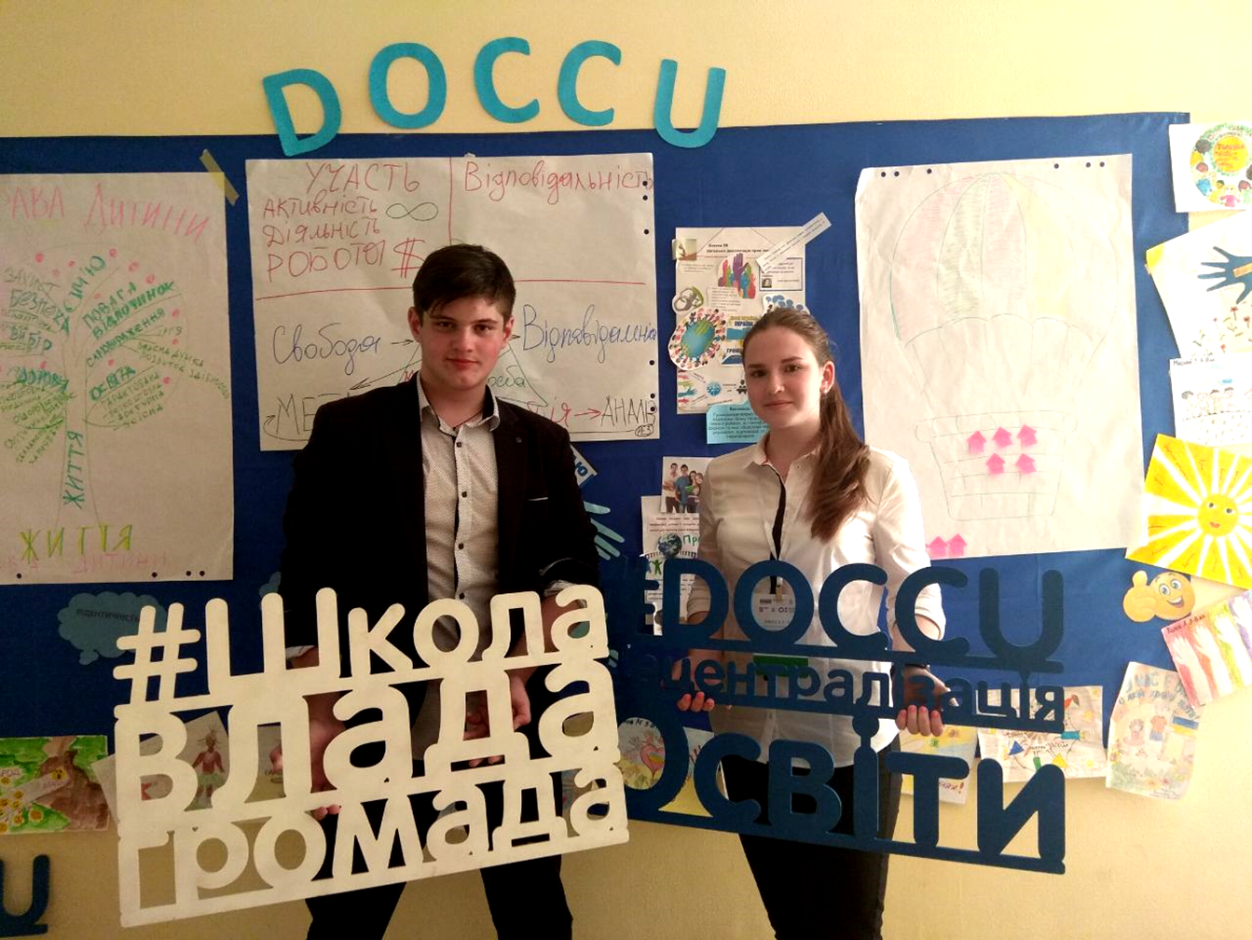 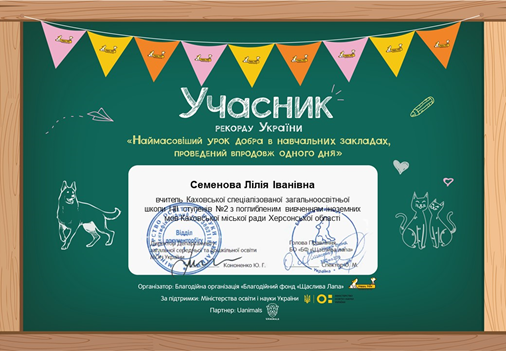 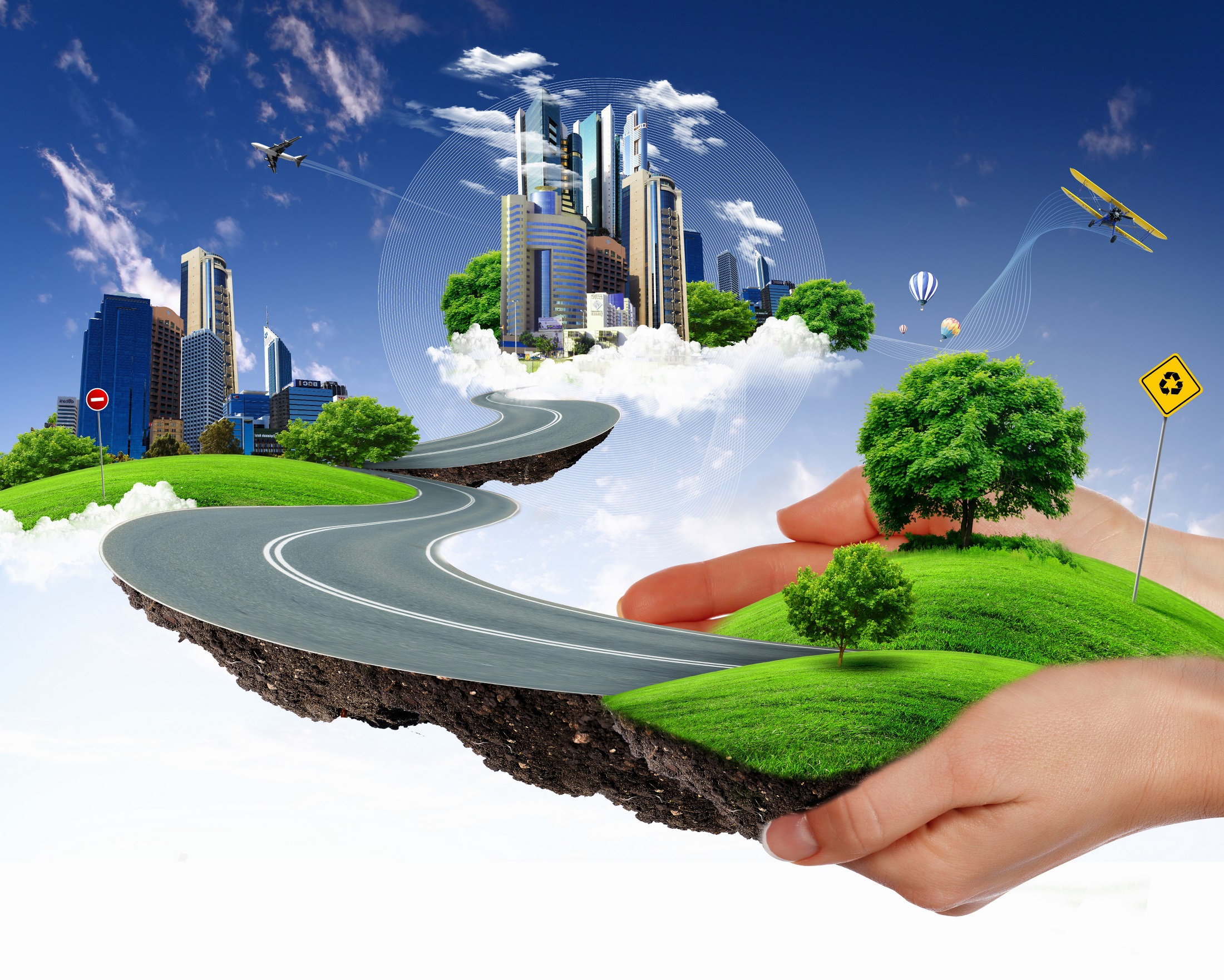 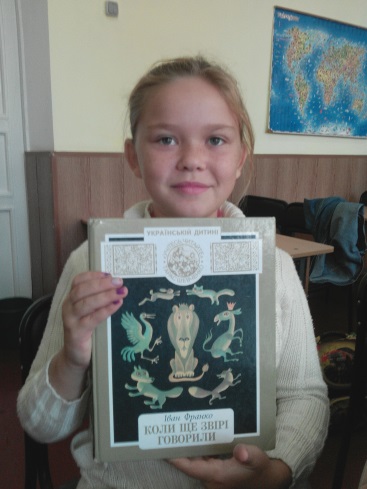 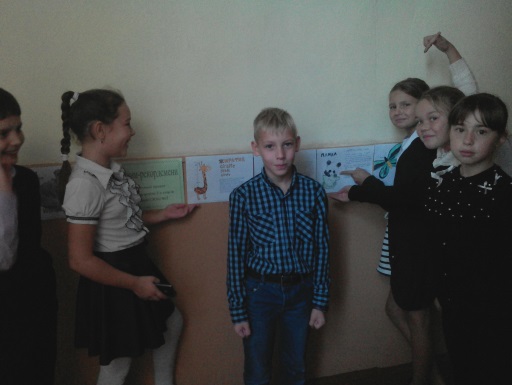 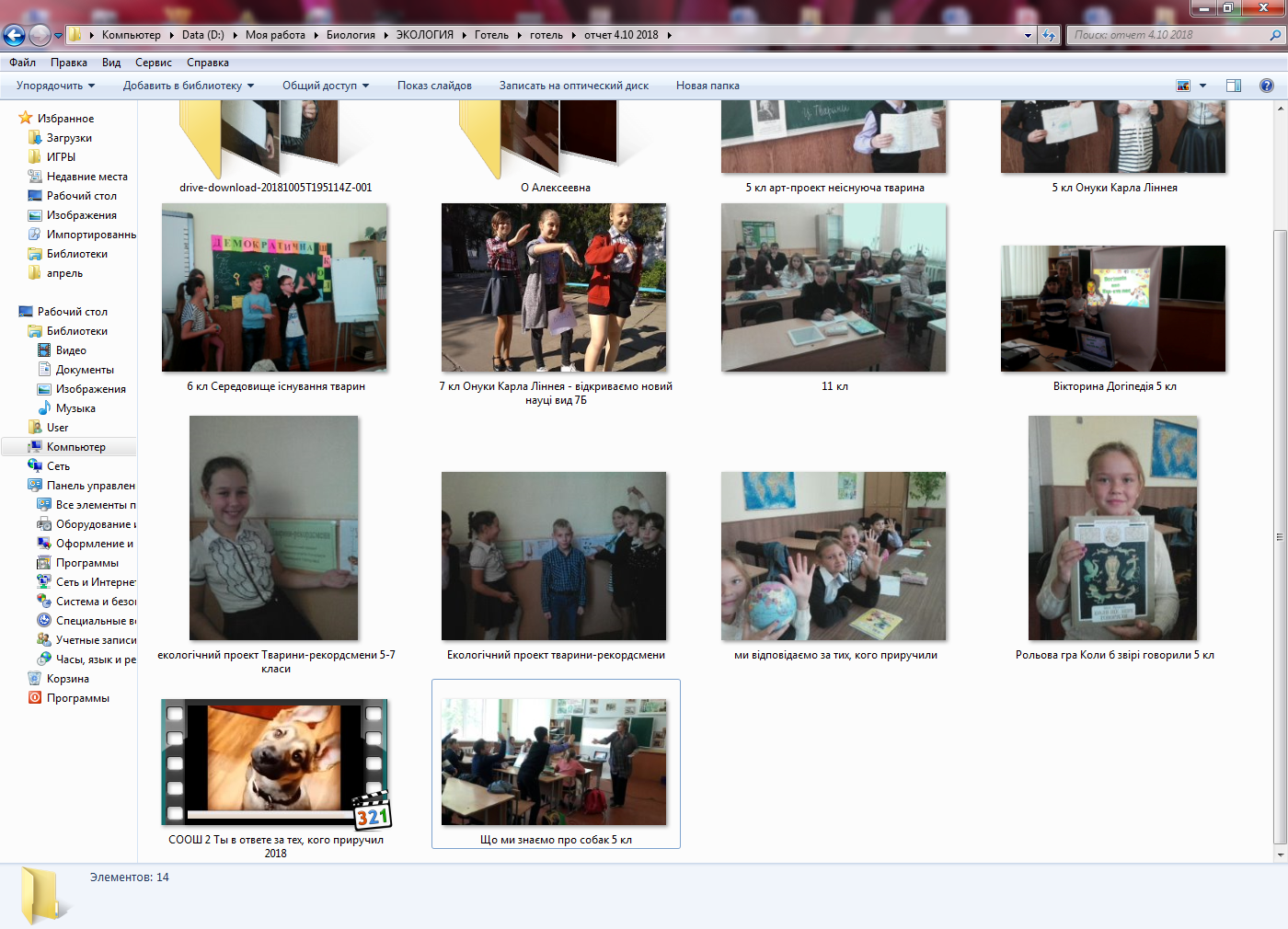 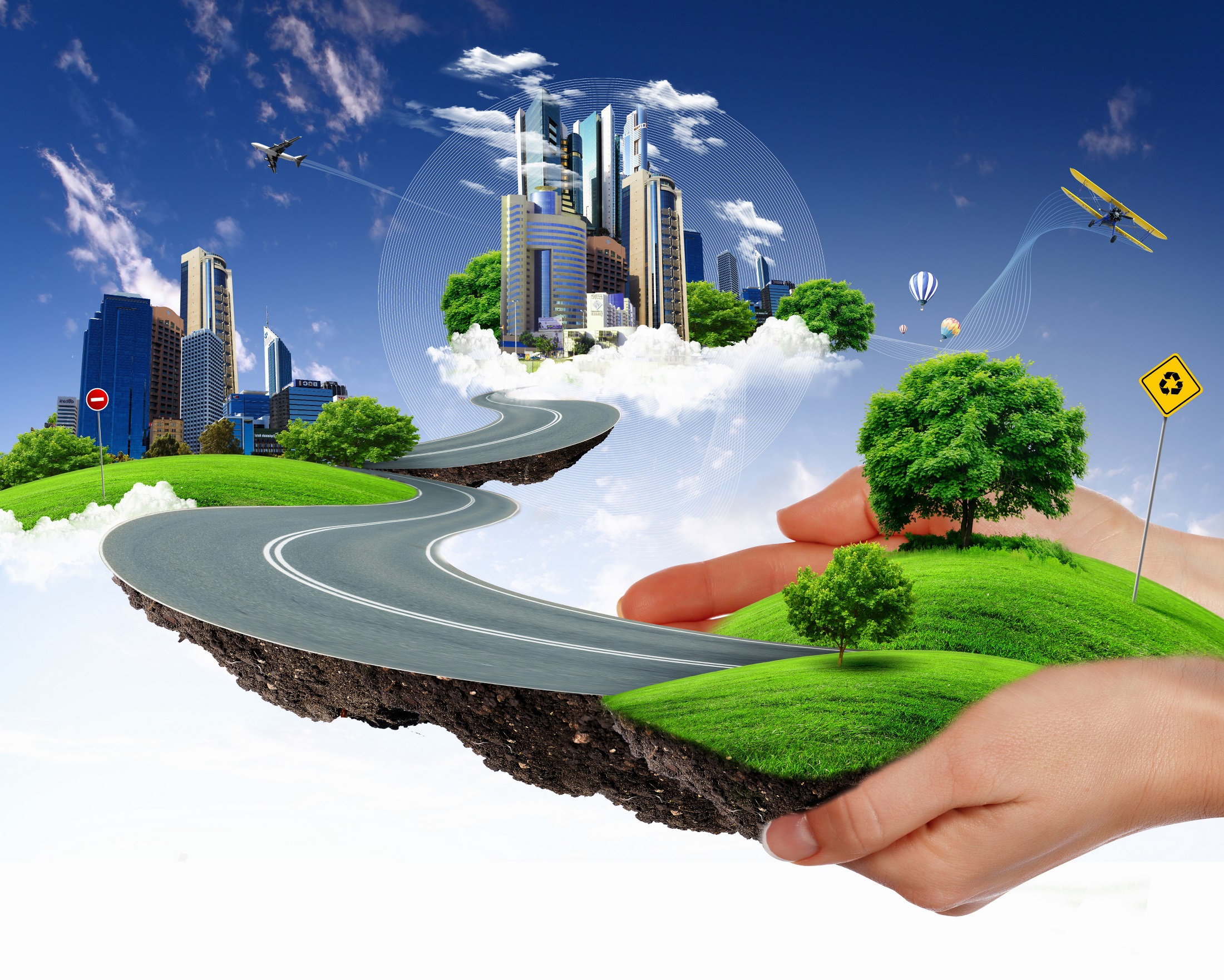 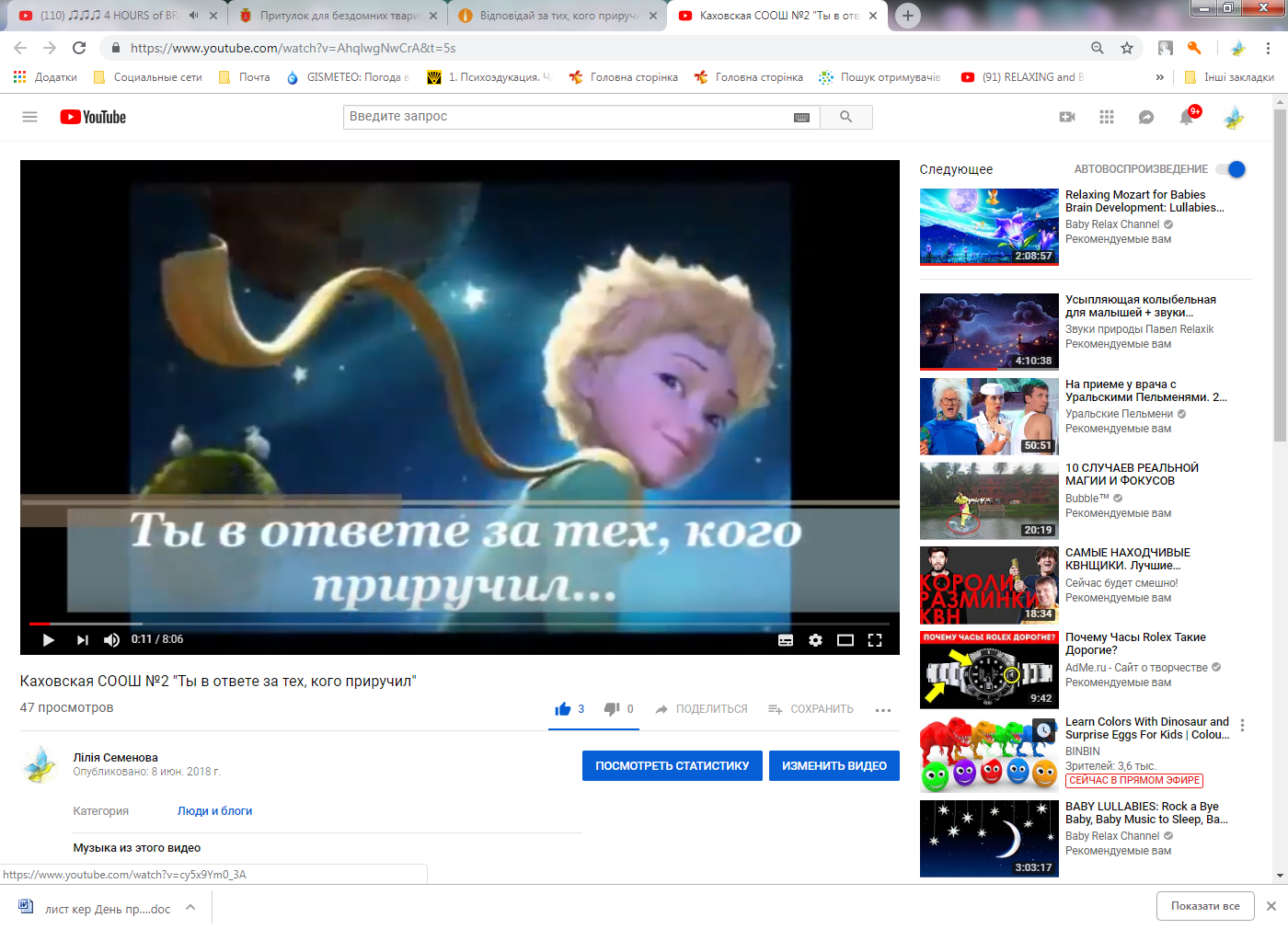 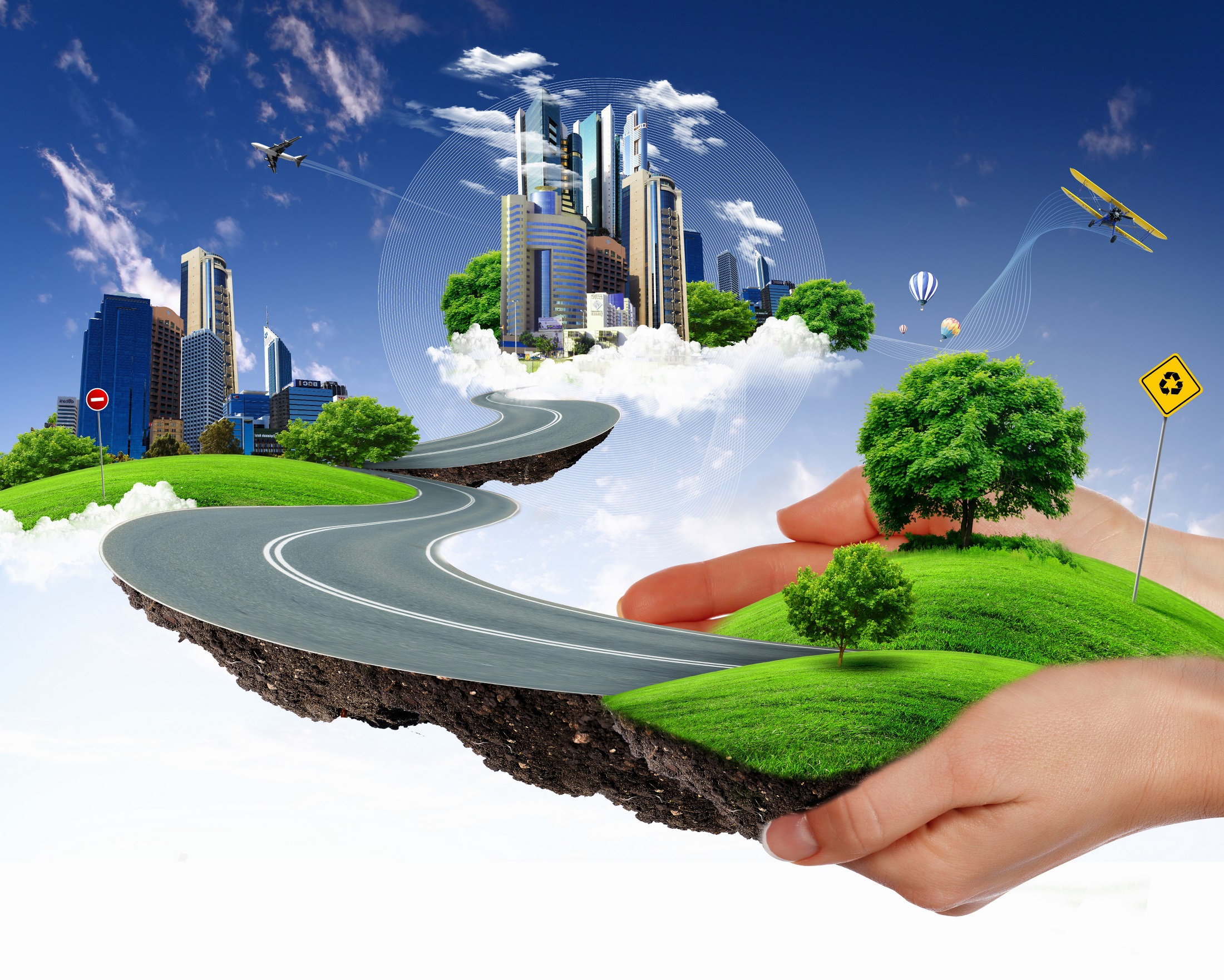 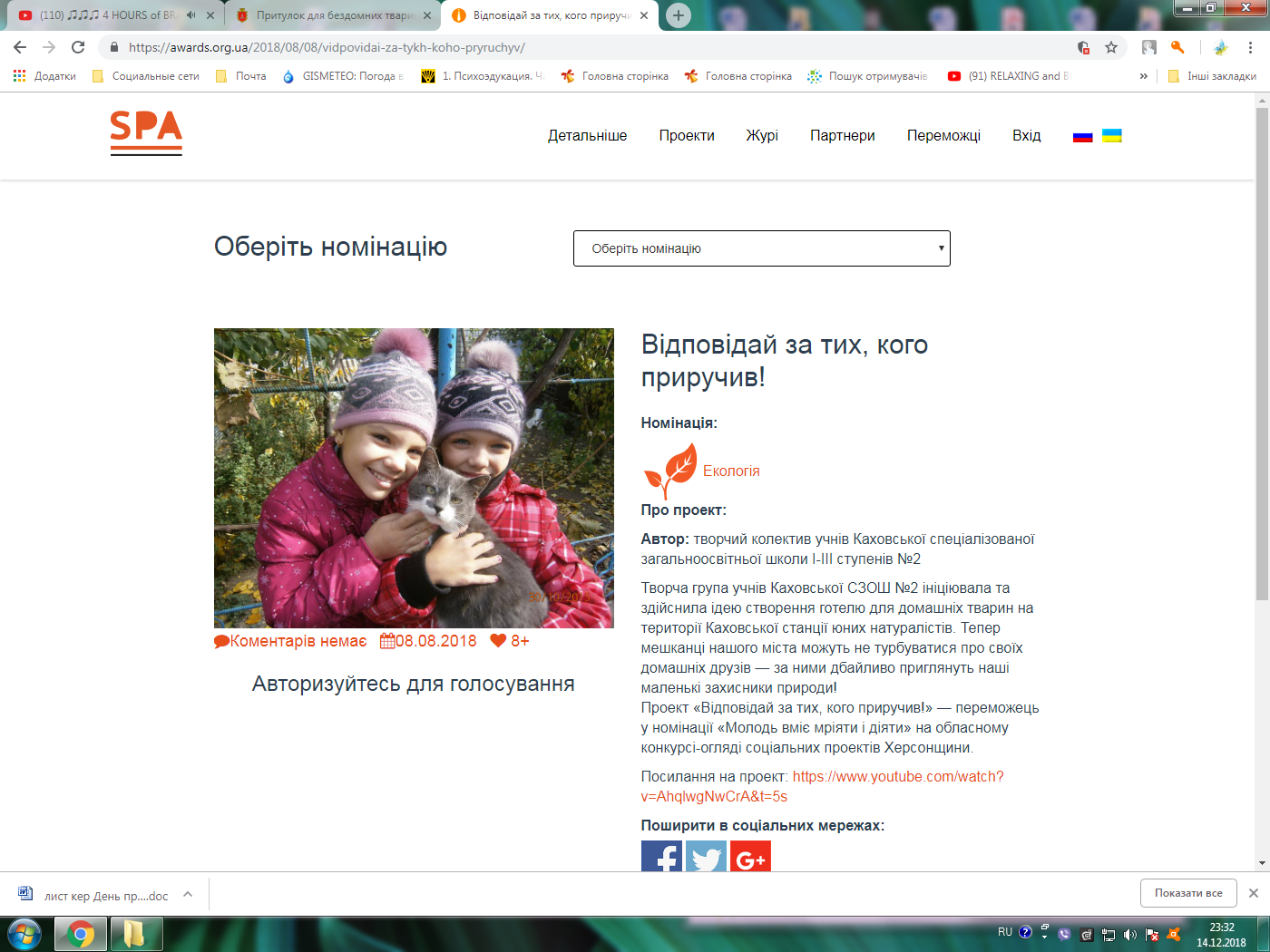